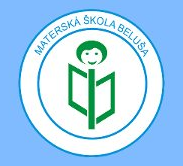 Milí rodičia, deti, chýbate nám...
Veríme, že sa Vám doterajšie aktivity páčili a niečo nové ste sa dozvedeli.

Či už si Vaše výtvory odkladáte, alebo máte doma svoju nástenku, radi Vaše práce uvidíme, keď sa konečne budeme môcť stretnúť.

Aj dnes pre Vás máme pripravený ďalší zaujímavý balík aktivít na novú tému, čo myslíte, čo to bude tentokrát? Napovie Vám zelená farba, ktorú sme použili po okrajoch. 

N  A  Š  A     Ď  A  L  Š  I  A     T  É  M  A     J  E . . .
JAR V ZÁHRADE
Od semienka k rastlinke
Uviesť niektoré životné prejavy rastlín (klíčenie, rast, kvitnutie...) 
Opísať podmienky zabezpečujúce klíčenie a rast rastliny (voda, svetlo, vzduch...)
Rozoznať vybrané úžitkové / liečivé rastliny (cibuľa, mrkva, púpava...)
Vymenovať rôzne prírodné materiály (kameň, drevo, hlina...)
Odlíšiť živé od neživých súčastí prírody 
Uviesť potravinový a technický úžitok niektorých rastlín a húb
Opísať pracovné náradie a jeho použitie v záhrade (motyka, hrable, lopatka, fúrik, rýľ...)
ČO BY DETI MALI VEDIEŤ?
S informáciami pracujte postupne, každý deň sa porozprávajte o určitej časti. Obrázkové a iné materiály k téme môžete spoločne vyhľadávať v detských knihách, encyklopédiách, časopisoch a na internete.
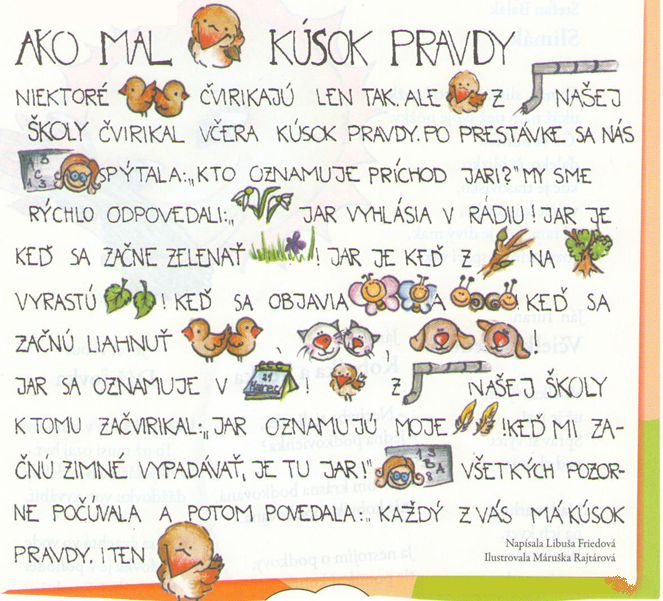 MAĽOVANÉ 

ČÍTANIE
Ak sa video nespustilo, kliknite sem: https://www.youtube.com/watch?v=WthhpJDxAgk
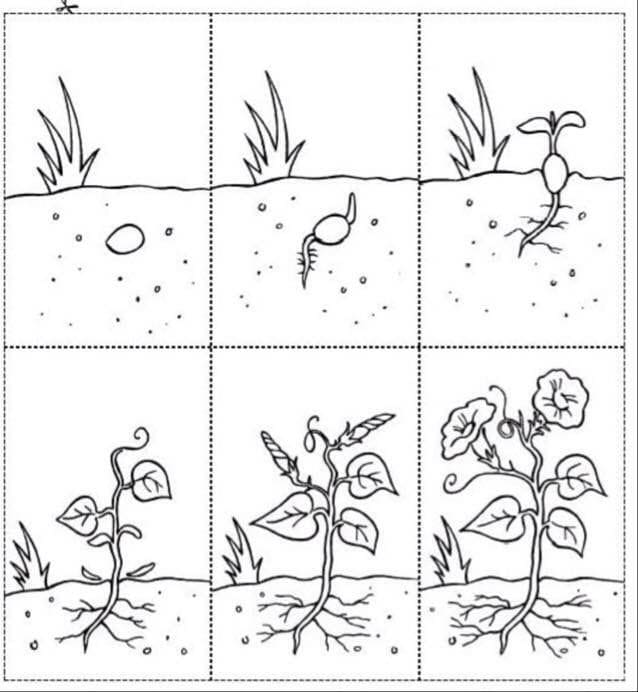 PRACOVNÝ 

LIST 

NA

 VYFARBENIE
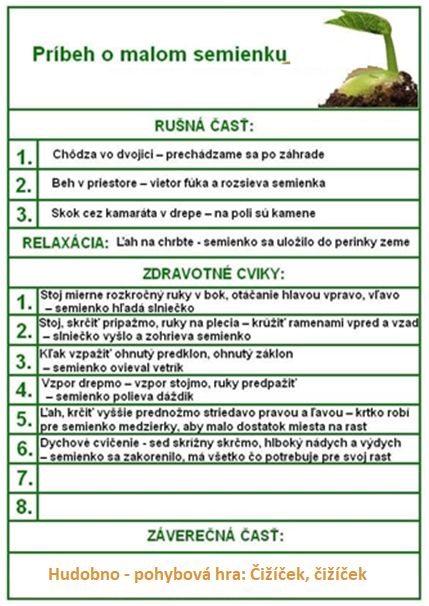 ZACVIČME 

SI

SPOLU
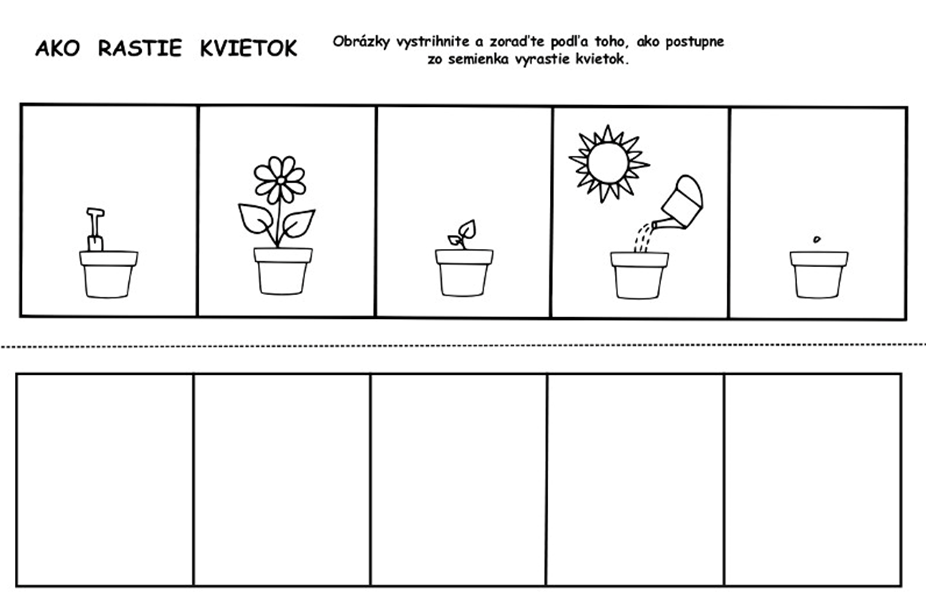 KLÍČENIE SEMIENKA

Cieľ: 
Pozorovať klíčenie semienok jačmeňa v rôznom prostredí (zem a vata)
Zameranie aktivity: 
Upevňovať pozorovacie schopnosti detí, pri uskutočnení pokusov zisťovať 
ako sa správajú, ako reagujú semienka
Pomôcky: 
Prázdne čisté nádobky od jogurtu (2 ks), semienka jačmeňa, voda, hlina, vata
Postup: 
Do jednej nádobky nasypeme hlinu, dáme trošku vody, položíme semienka, zasypeme ešte troškou hliny, polejeme vodou. Do druhej nádobky následne uložíme vatu, zalejeme vodou, na mokrú vatu položíme semienka. Nádobky umiestnime za okno (pri izbovej teplote), aby mali dostatok svetla. 
Obe nádobky priebežne zalievame a s deťmi sledujeme, čo sa deje so semienkami, pozorujeme rozdiely podľa prostredia, v akom semienka klíčia.
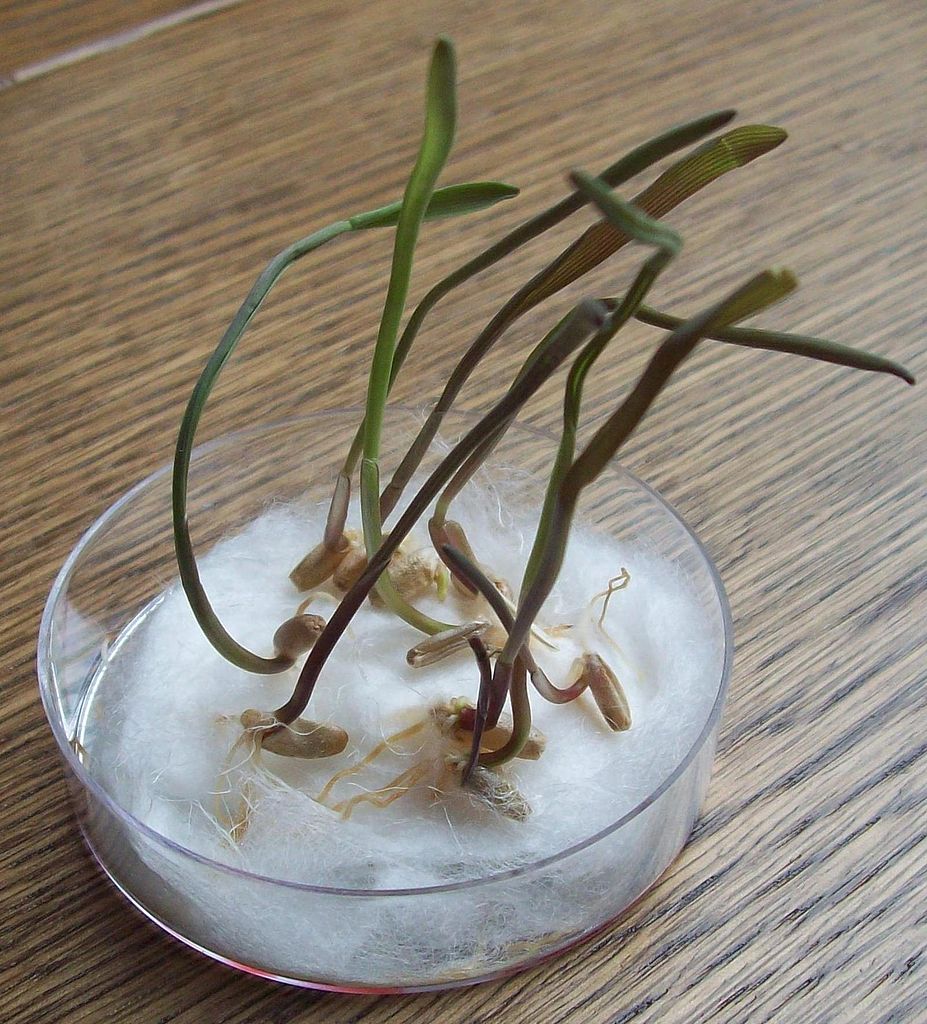 PRAKTICKÁ 

ČASŤ
Ak sa video nespustilo, kliknite sem: https://www.rozpravky.sk/rozpravka/video/32312/fiha-tralala-semienka.htm
ZÁHRADNÉ
NÁRADIE
PRACOVNÝ 

LIST 

NA

 VYFARBENIE
Vedeli ste, že (pre rodičov)
Deti si na základe pozorovania práce dospelých a praktických skúseností uvedomujú význam starostlivosti o rastliny, ktoré sú súčasťou živej prírody, súčasne si utvárajú základné poznatky o potrebe ochrany prírody.

Postupným zapájaním detí do najjednoduchších pracovných činností sa správne a bezpečne naučia manipulovať s detským záhradným náradím pri polievaní rastlín, kyprení pôdy, príprave na sejbu, pomoc pri sejbe a sadení. 

Úroveň jemnej motoriky, ktorá sa zdokonaľuje v pracovných činnostiach pozitívne ovplyvňuje úroveň reči, či úroveň výtvarných schopností. 

Je v záujme nás všetkých, aby si deti utvárali pozitívny vzťah k prírode a správali sa k nej ohľaduplne. Príroda sa nám za to odvďačí chutnými plodmi ovocia, či zeleniny, či úžitkových plodín alebo prírodných liečiv.
Prajeme Vám veľa tvorivých chvíľ a trpezlivosti pri aktivitách s deťmi.

Na ďalšiu tému sa môžete tešiť opäť o týždeň. 
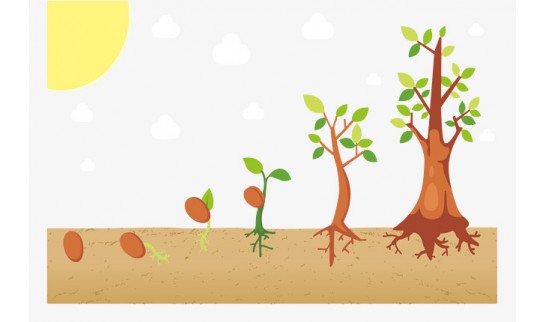